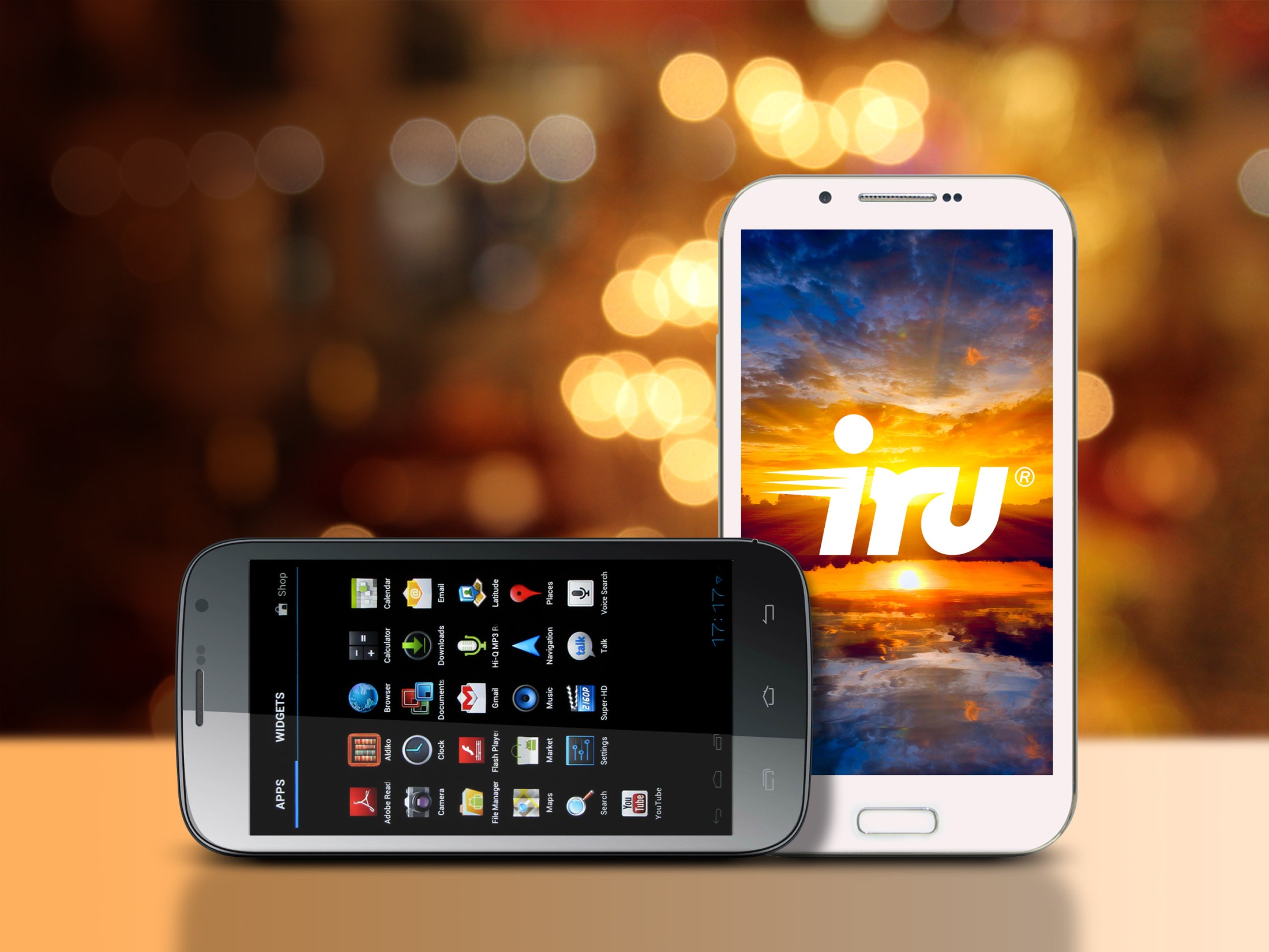 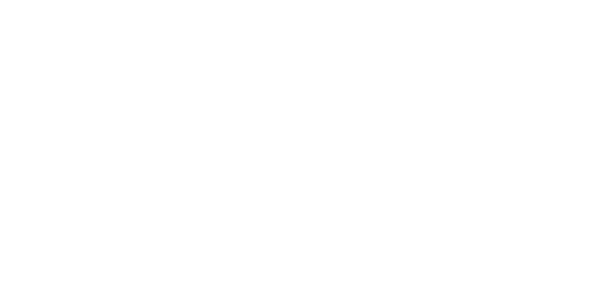 Смартфоны IRU

Твоя
цифровая
вселенная
www.iru.ru
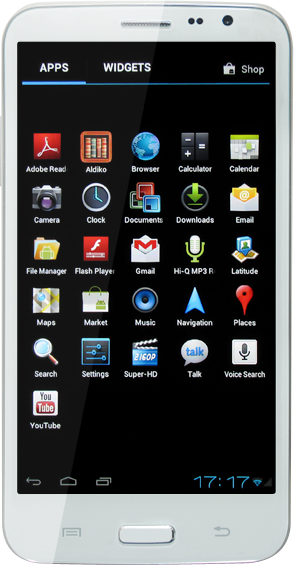 Смартфон IRU 5,7"

Изящный
И надёжный


www.iru.ru
Cмартфон IRU M5702
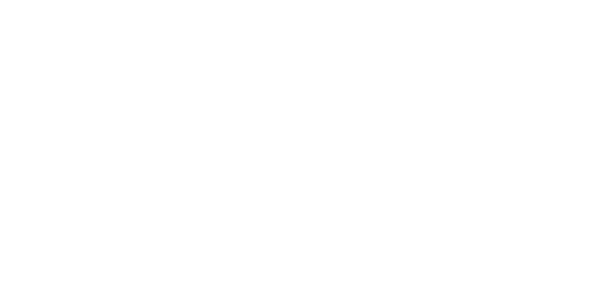 Основные технические характеристики:

Диагональ экрана 5,7”
Разрешение экрана IPS 1280 х 720
Процессор MediaTek 6592 Octa-Core Cortex-A7 2Ггц 
Оперативная память 2 Гб
Встроенная память 16 Гб
Камера основная 12 Мп
Камера фронтальная 5 Мп
3G + Wi-Fi + Bluetooth + GPS + A-GPS + FM-радио
Батарея 3200 mAh
ОС Android 4.2
Цвет белый
Дополнительно:
2 Аккумулятора
M5702 - ID 889928
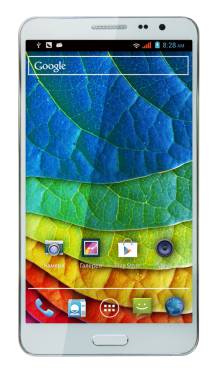 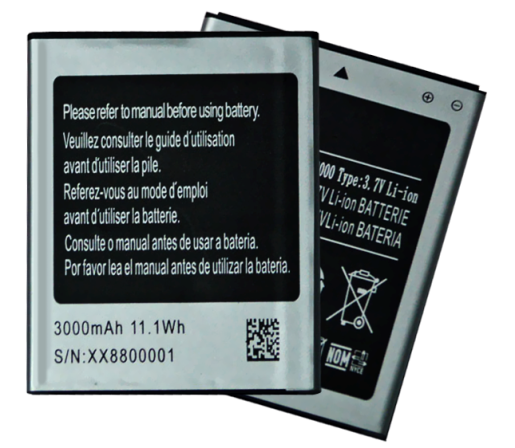 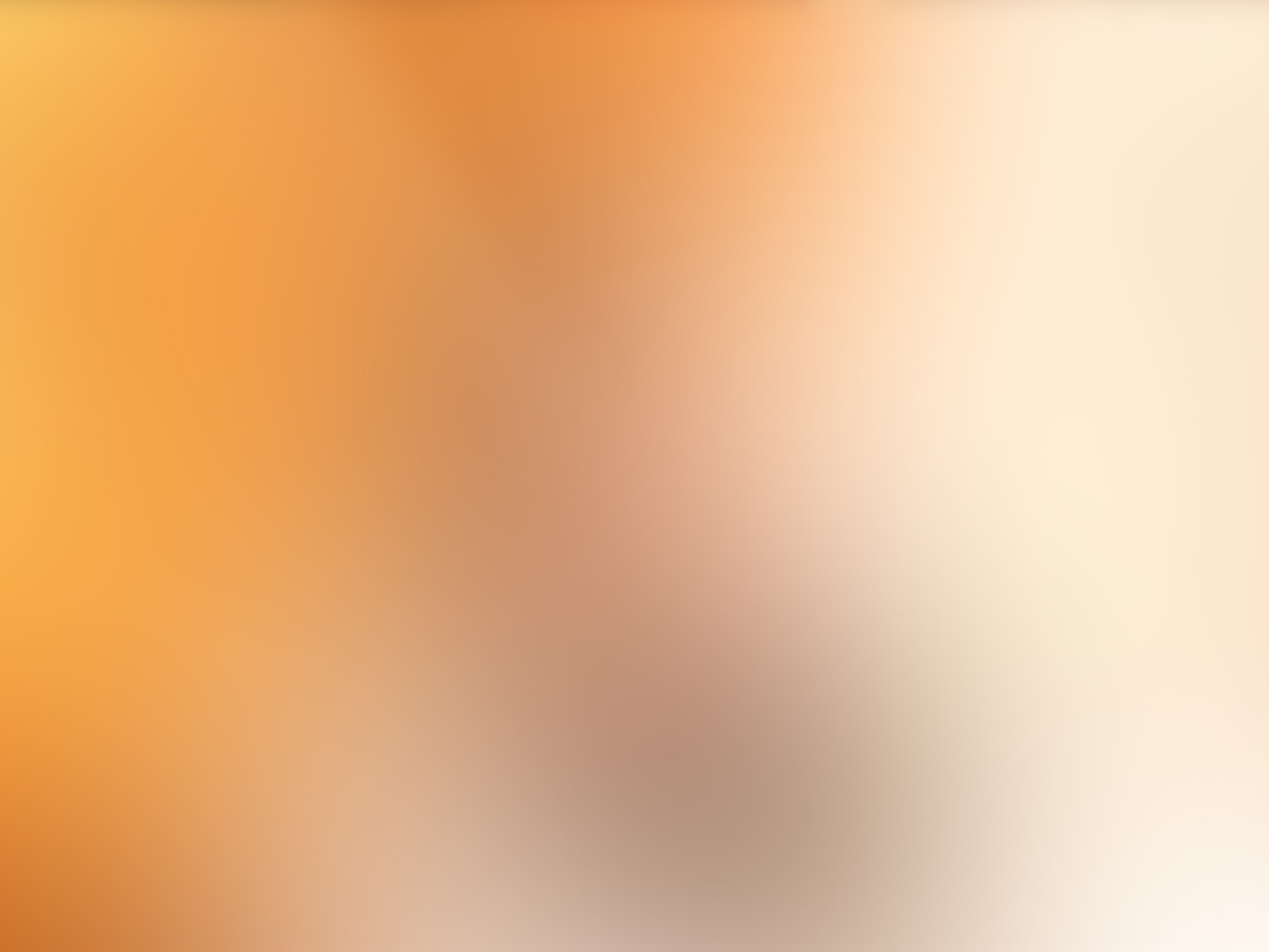 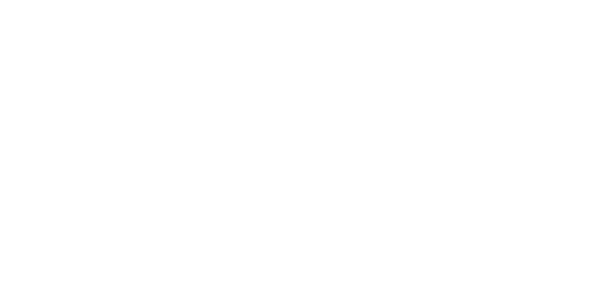 www.iru.ru